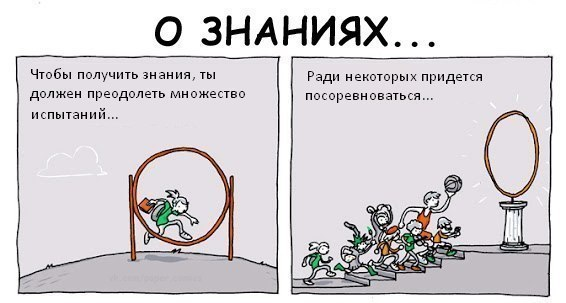 ваш гид в информатике info-helper.ru
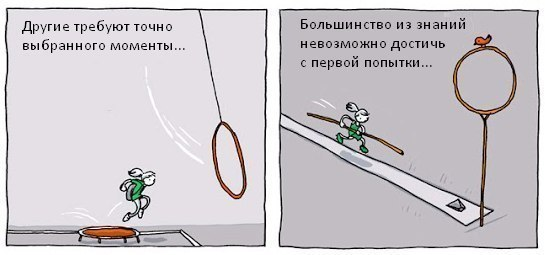 ваш гид в информатике info-helper.ru
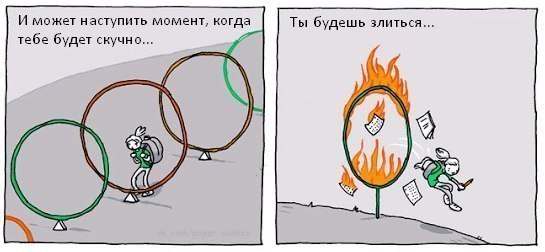 ваш гид в информатике info-helper.ru
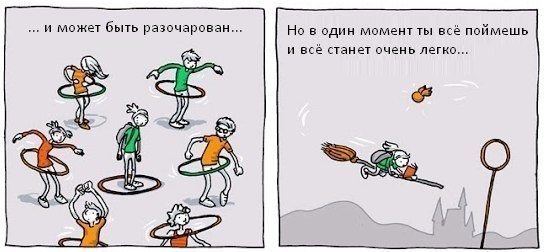 ваш гид в информатике info-helper.ru
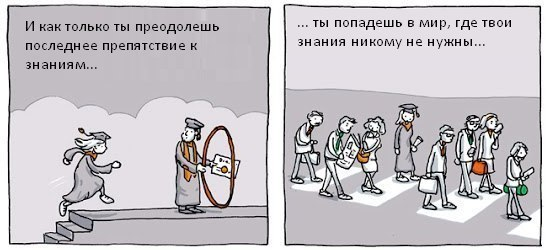 ваш гид в информатике info-helper.ru
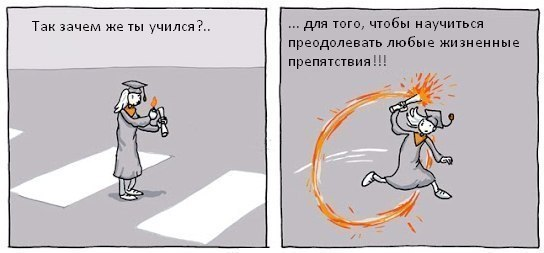 ваш гид в информатике info-helper.ru